6-site Hubbard model
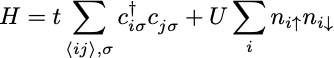 Large Fock space:  dim 212
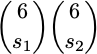 Use conservation of Sz : (s1, s2) sectors of dim
We study all sectors with N=6 simultaneously (6,0), (5, 1), (4,2), (3,3), (2,4), (1,5), (0,6)
Thermal equilibrium
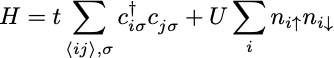 Thermal averages (finite temperature):
reservoir
energy and/or 
particles
system
Coupling is very weak !
Thermal equilibrium
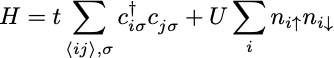 Thermal averages (finite temperature):
reservoir
Coupling is very weak !
energy and/or 
particles
system
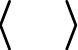 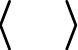 p1
t1
p2
t2
p3
t3
p4
t4
p1
p2
p3
p4
Thermal equilibrium
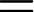 ...
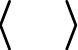 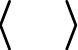 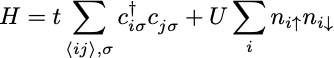 ensemble averaging:
Measurement involves different (weakly coupled)
parts of the system, 
e.g., total moment is a sum of local moments
Measurement involves averaging over (long) time (=duration
of measurement)
Ergodic hypothesis
Averaging over various realizations of the system
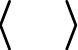 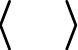 p1
t1
p2
t2
p3
t3
p4
t4
Thermal equilibrium
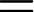 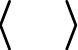 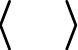 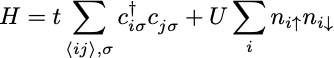 ensemble averaging:
Measurement involves averaging over (long) time (=duration
of measurement)
reservoir
system
Coupling is very weak !
Ergodic hypothesis
Averaging over various realizations of the system
The slow dynamics due to system-reservoir
interaction is replaced  by ensemble averaging
(the fast dynamics of the system itself is retained)
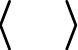 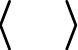 p1
p2
p3
p4
Thermal equilibrium
Averaging over various realizations of the system
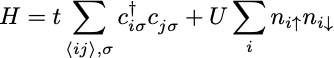 ensemble averaging:
How do we get the probabilities?
Statistical considerations => in thermal equilibrium:
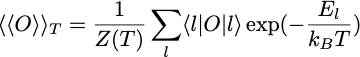 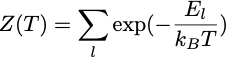 avg. at temperature T
Partition function
Boltzmann weight/factor
sum over eigenstates l
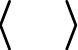 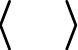 p1
p2
p3
p4
Thermal equilibrium
Averaging over various realizations of the system
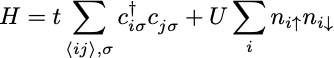 ensemble averaging:
How do we get the probabilities?
Statistical considerations => in thermal equilibrium:
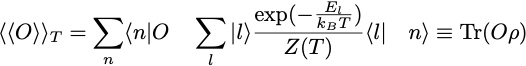 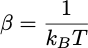 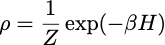 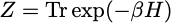 density matrix 
(statistical operator)
Hamiltonian (operator)
(number)
inverse temperature
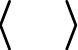 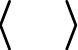 p1
p2
p3
p4
Thermal equilibrium
Averaging over various realizations of the system
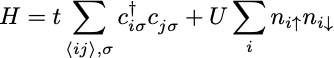 ensemble averaging:
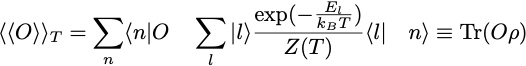 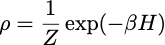 Ground state:
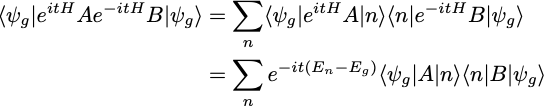 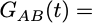 Finite temperature:
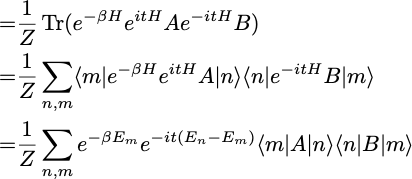 Energy spectrum (N=6)
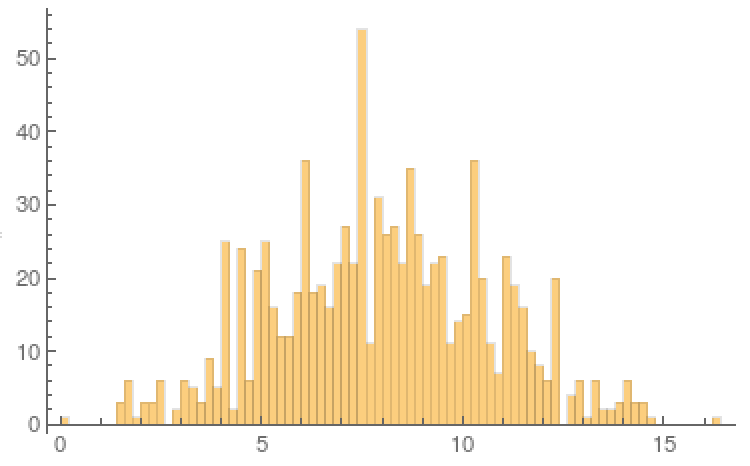 Thermodynamic observables
# of states
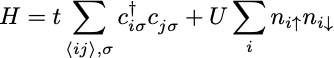 E
Thermodynamic observables:
U=1.23
internal energy
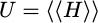 free energy
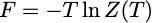 entropy S
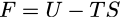 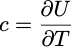 specific heat (heat capacity)
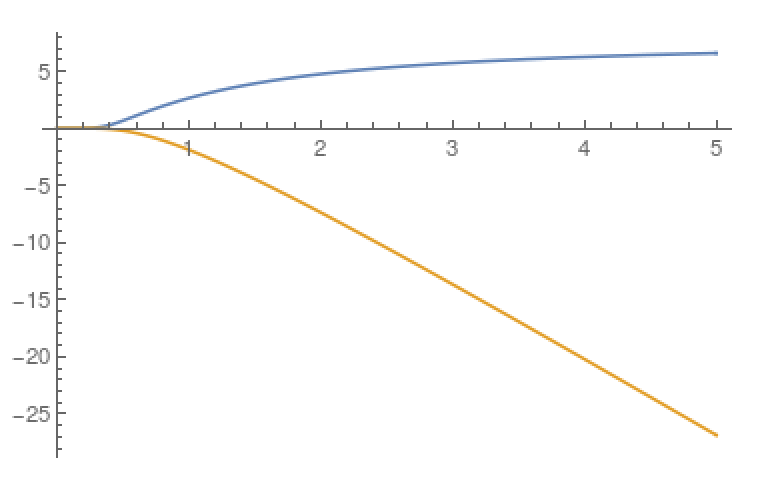 U
T
F
Energy spectrum (N=6)
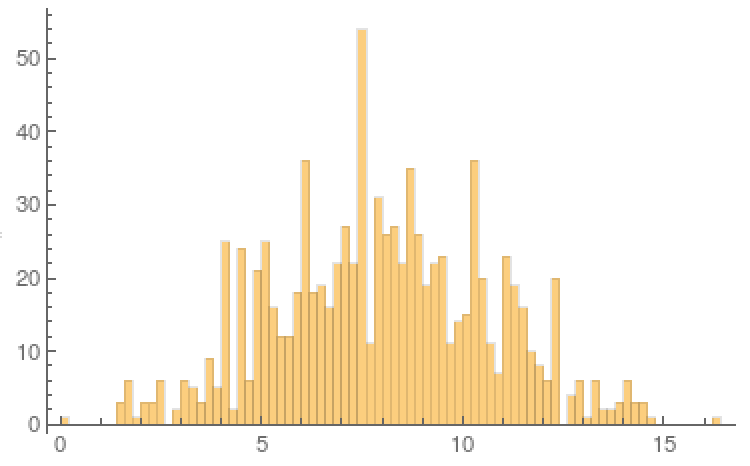 Thermodynamic observables
# of states
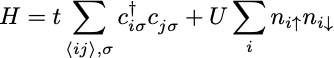 E
Thermodynamic observables:
U=1.23
internal energy
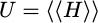 free energy
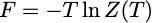 entropy S
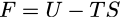 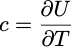 specific heat (heat capacity)
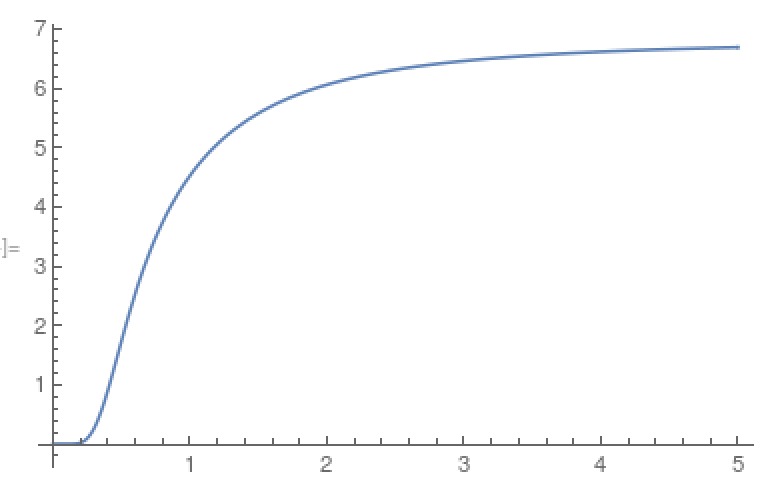 S
c
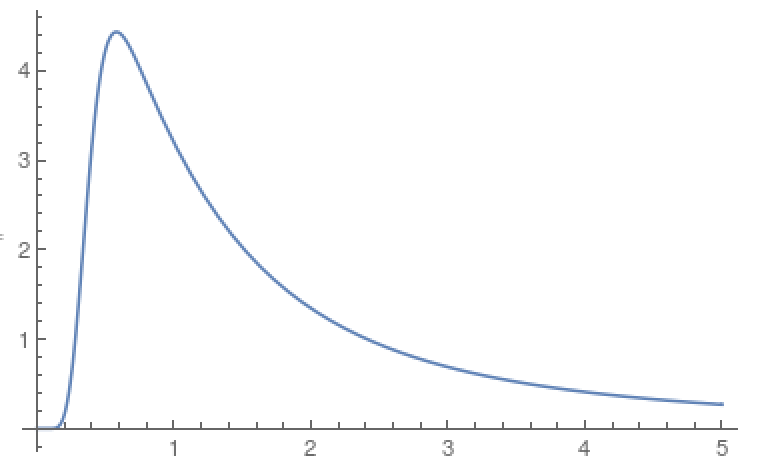 T
T
Correlation functions
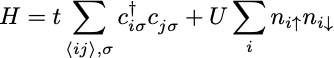 Expectation values/correlation functions:
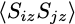 T=0
U=1.23
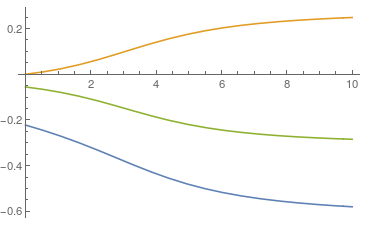 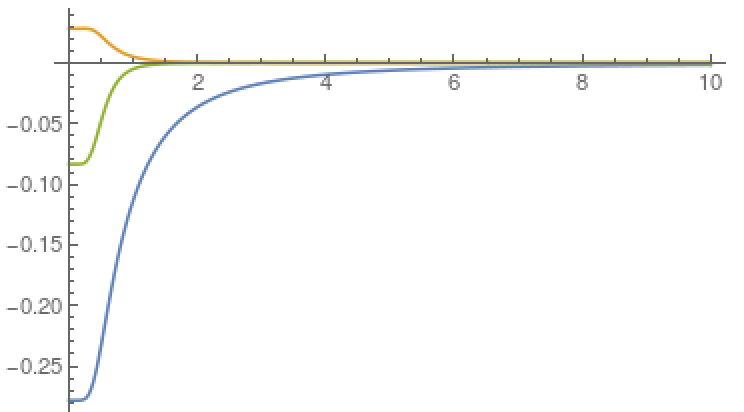 13
14
12
T
U
Linear response
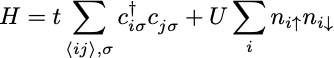 external uniform field
Why correlation functions?
Contributions to interaction energy of the system
Response to small perturbations
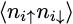 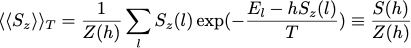 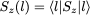 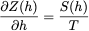 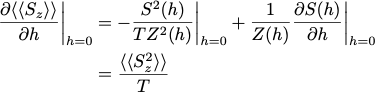 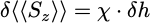 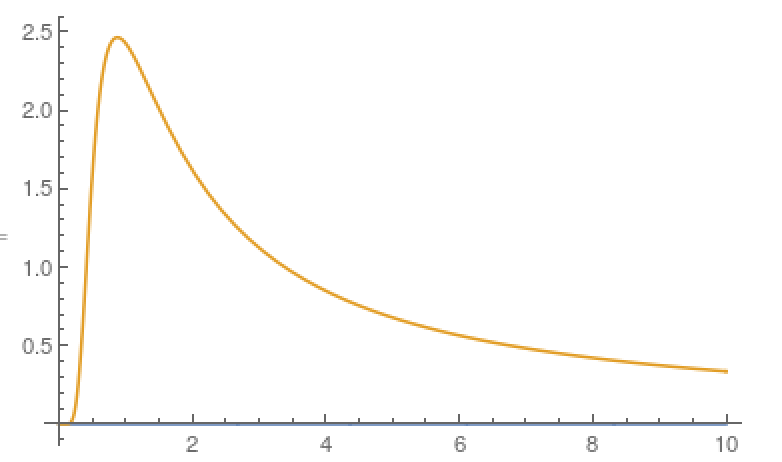 Linear response
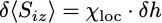 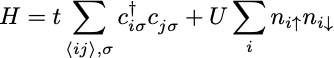 external uniform field
T
Why correlation functions?
Contributions to interaction energy of the system
Response to small perturbations
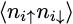 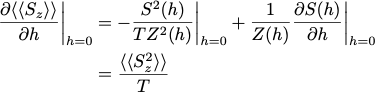 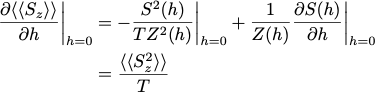 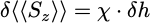 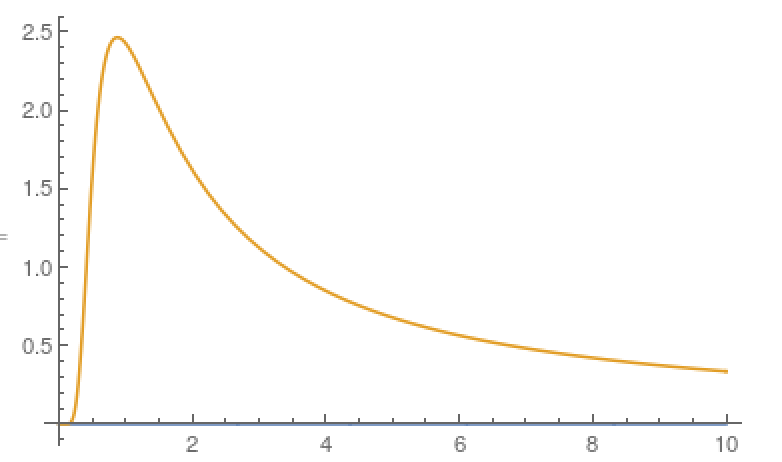 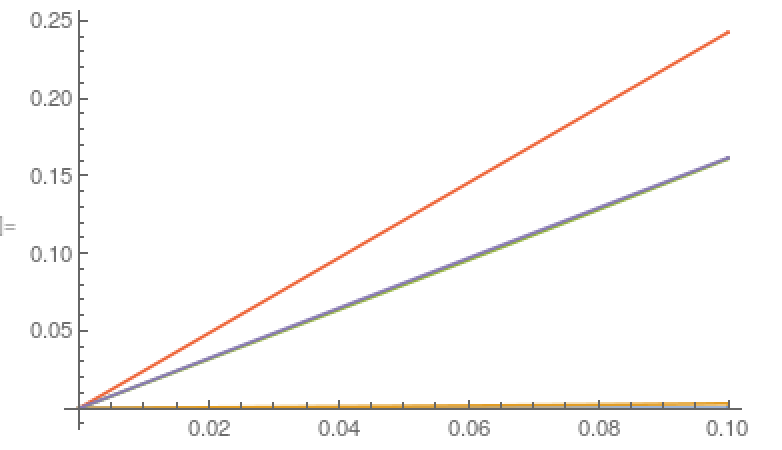 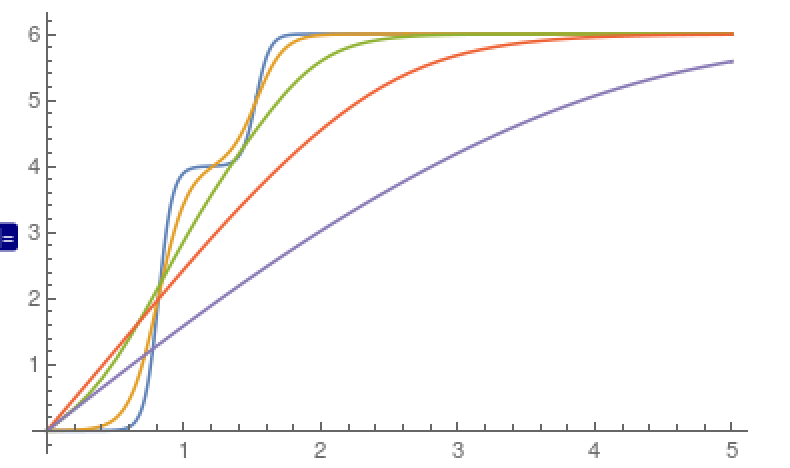 Linear response
Sz
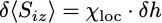 Sz
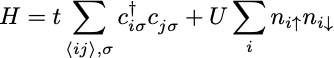 h
T
h
Does it work?
Let's calculate a response to finite h.
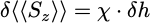 Linear response
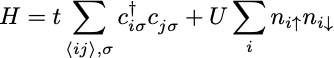 external uniform field
Why correlation functions?
Contributions to interaction energy of the system
Response to small perturbations
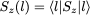 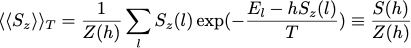 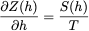 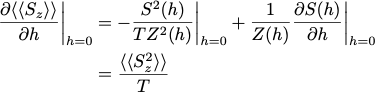 Uniform susceptibility is a special case because
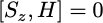 General case (e.g. local susceptibility):
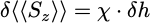 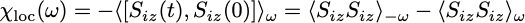 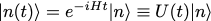 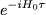 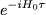 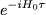 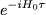 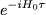 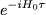 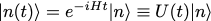 Linear response (perturbative) regime
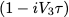 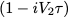 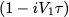 Kubo formula
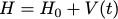 External time-dependent field (el.-mag. field, photon)
Initial state (ground state)
Evolution operator
H0 and V do not commute and thus is it not possible to split the exponential even if V did not depend on time!
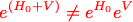 Standard trick: discretise the time into small steps and use the fact that                                            ,
i.e., we can split the exponential on each time (the error can be made arbitrarily small):
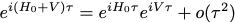 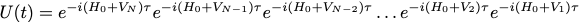 Next we expand the exponentials containing the external field:
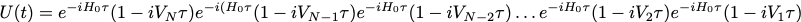 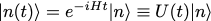 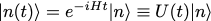 +
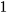 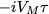 Linear response (perturbative) regime
….
+
+
+
Kubo formula
….
+
+
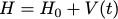 ….
….
+
+
External time-dependent field (el.-mag. field, photon)
Initial state (ground state)
Evolution operator
H0 and V do not commute and thus is it not possible to split the exponential even if V did not depend on time!
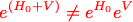 Standard trick: discretise the time into small steps and use the fact that                                            ,
i.e., we can split the exponential on each time (the error can be made arbitrarily small):
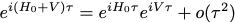 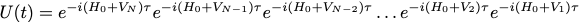 Next we expand the exponentials containing the external field:
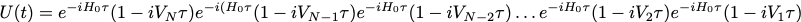 Now we arrange the terms in powers of V:
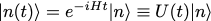 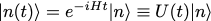 Linear response (perturbative) regime
Kubo formula
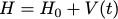 External time-dependent field (el.-mag. field, photon)
Initial state (ground state)
Evolution operator
H0 and V do not commute and thus is it not possible to split the exponential even if V did not depend on time!
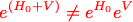 Standard trick: discretise the time into small steps and use the fact that                                            ,
i.e., we can split the exponential on each time (the error can be made arbitrarily small):
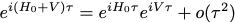 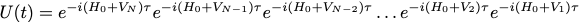 Next we expand the exponentials containing the external field:
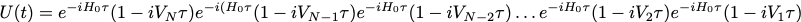 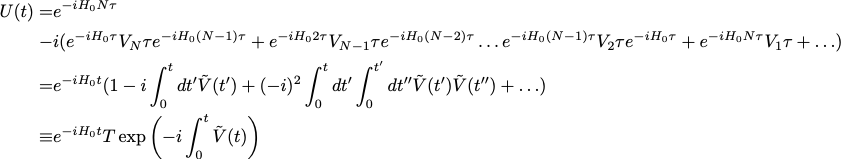 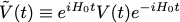 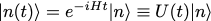 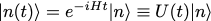 Linear response (perturbative) regime
Kubo formula
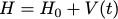 External time-dependent field (el.-mag. field, photon)
Initial state (ground state)
Evolution operator
H0 and V do not commute and thus is it not possible to split the exponential even if V did not depend on time!
T is so called time ordering symbol (sometimes called an time-ordering operator). Note that it is not an operator! The meaning of T is the expansion on the line above. 
You cannot interpret this expression as “evaluate the integral in the bracket -> exponentiate the result -> apply T on the result”!
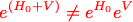 Standard trick: discretise the time into small steps and use the fact that                                            ,
i.e., we can split the exponential on each time (the error can be made arbitrarily small):
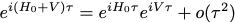 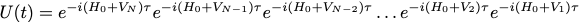 Next we expand the exponentials containing the external field:
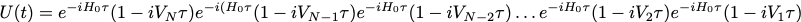 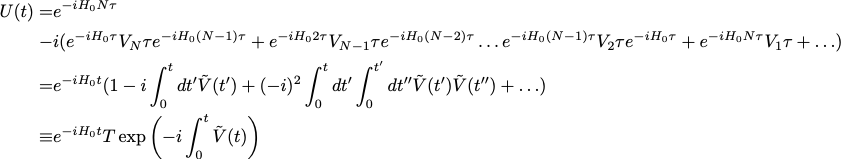 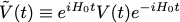 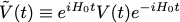 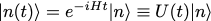 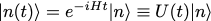 Linear response (perturbative) regime
Kubo formula
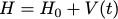 External time-dependent field (el.-mag. field, photon)
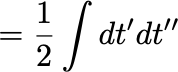 Initial state (ground state)
Evolution operator
H0 and V do not commute and thus is it not possible to split the exponential even if V did not depend on time!
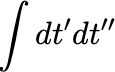 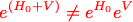 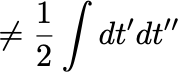 Standard trick: discretise the time into small steps and use the fact that                                            ,
i.e., we can split the exponential on each time (the error can be made arbitrarily small):
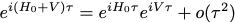 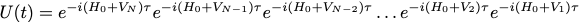 Next we expand the exponentials containing the external field:
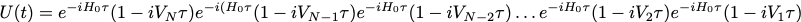 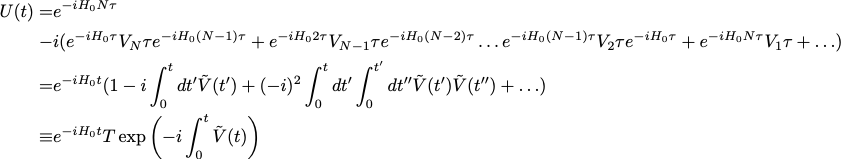 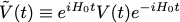 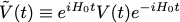 The formula can be used in thermal equilibrium, in which case <>0 refers to thermal average -
trace with                  .
Linear response (perturbative) regime
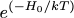 Kubo formula
Now we can evaluate the expectation value of operator A in the system evolving with time
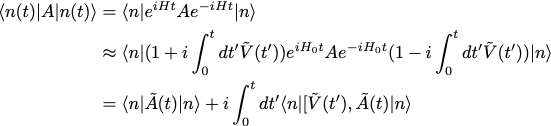 We keep only terms linear in V.
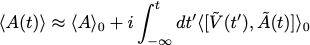 In compact form. Note that operators are in so called interaction representation with respect to H0 (This is indicated by <>0)
We have shifted origin of time integral to infinity, assuming that the perturbation is adiabatically (slowly) turned on (this excludes the transient states that takes place after sudden turning of finite external field)
Linear response (perturbative) regime
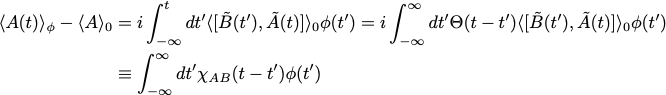 Kubo formula
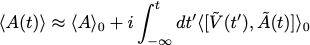 A typical external field has the form of a (classical) function (electric field, Zeeman field, vector
potential, …) coupled to a typically (semilocal) operator (charge-, spin-, current-density):
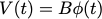 In the linear response regime the amplitude of the response is linearly proportional to the amplitude of the external field. We want to investigate the trivial temporal (or frequency) relationship.
Note, that the expectation value of the commutator depends only on the difference t-t’,
because H0 does not depend on time.